Welcome  to  England
England is the country that is a part of the United Kingdom. It shares land borders with Scotland to the north and Wales to the west; the Irish Sea is to the north west, the Celtic Sea to the south west, while the North Sea to the east and the English Channel to the south separate it from continental Europe. The country also includes over 100 smaller islands. The population of England is 53 million people.
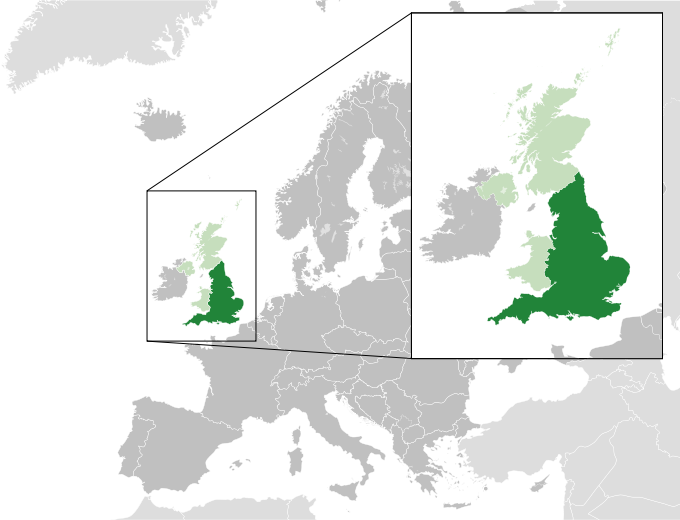 The flag of England
The symbols of England
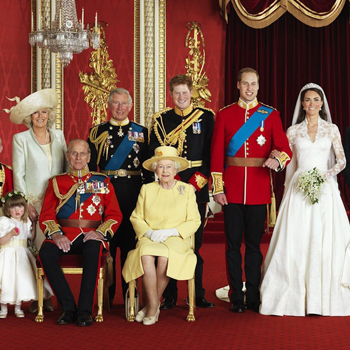 As a part of the United Kingdom, the basic political system in England is a constitutional monarchy and a parliamentary system.
The royal family
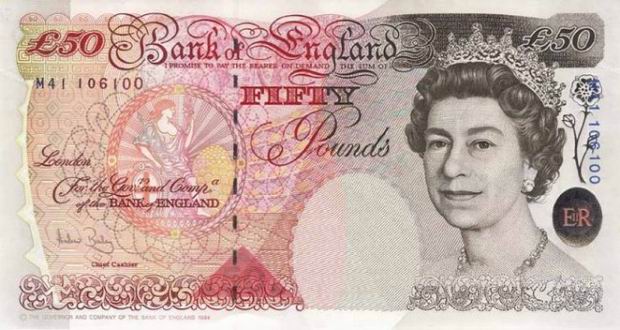 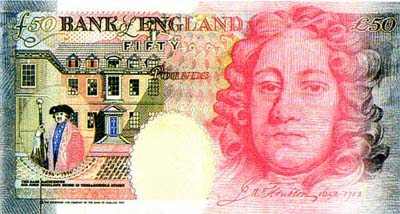 The pound sterling is the official currency of England.
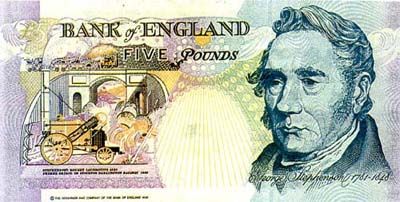 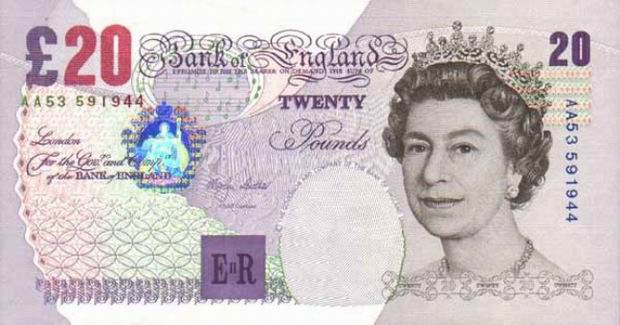 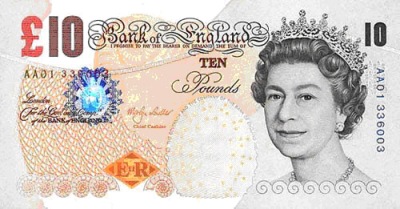 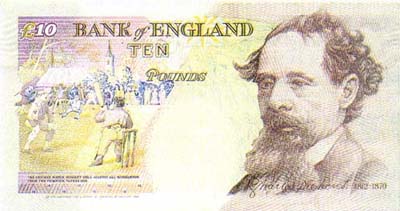 The capital of England is London
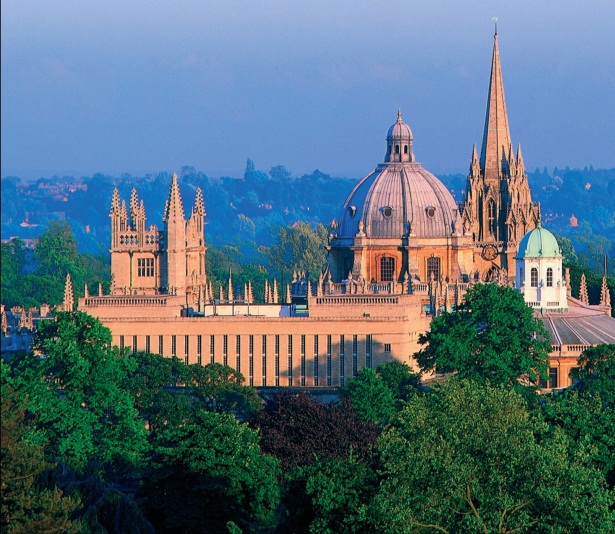 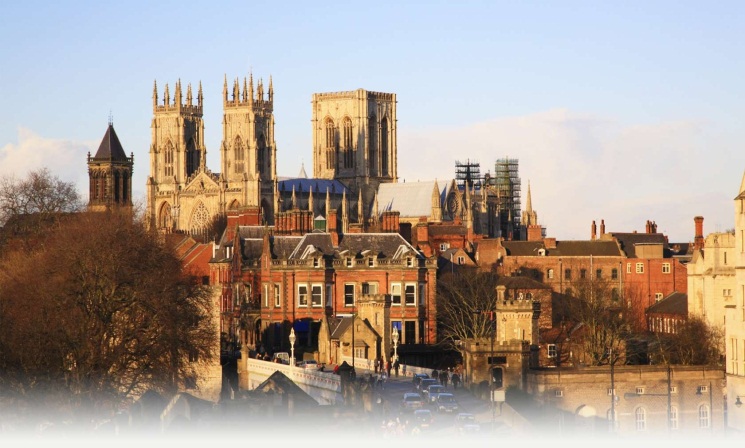 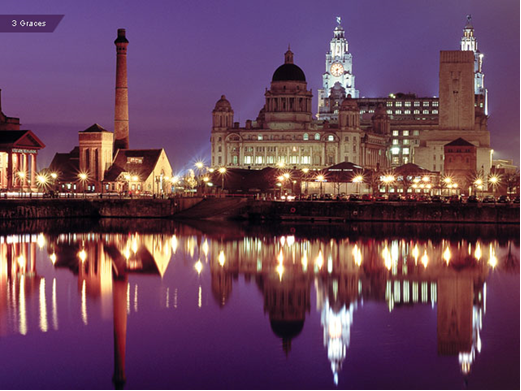 York
Liverpool
Oxford
The cities of England
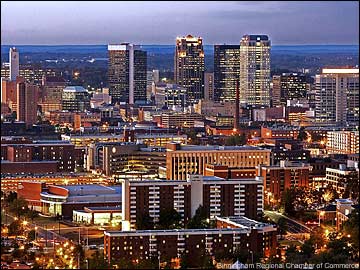 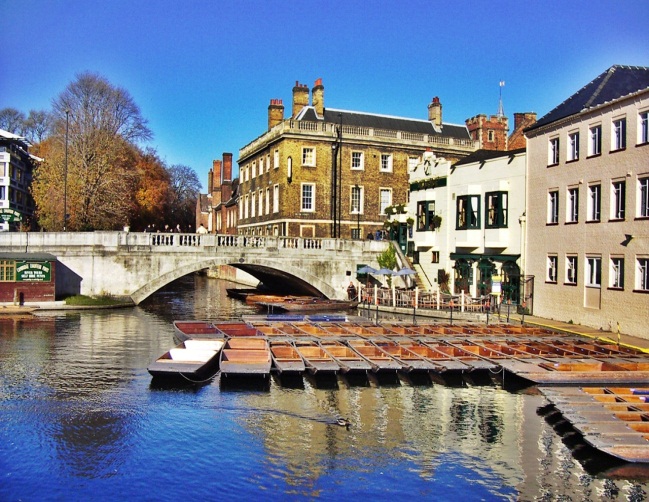 Birmingham
Cambridge
Places of interest in England
Madame Tussaud’s Museum
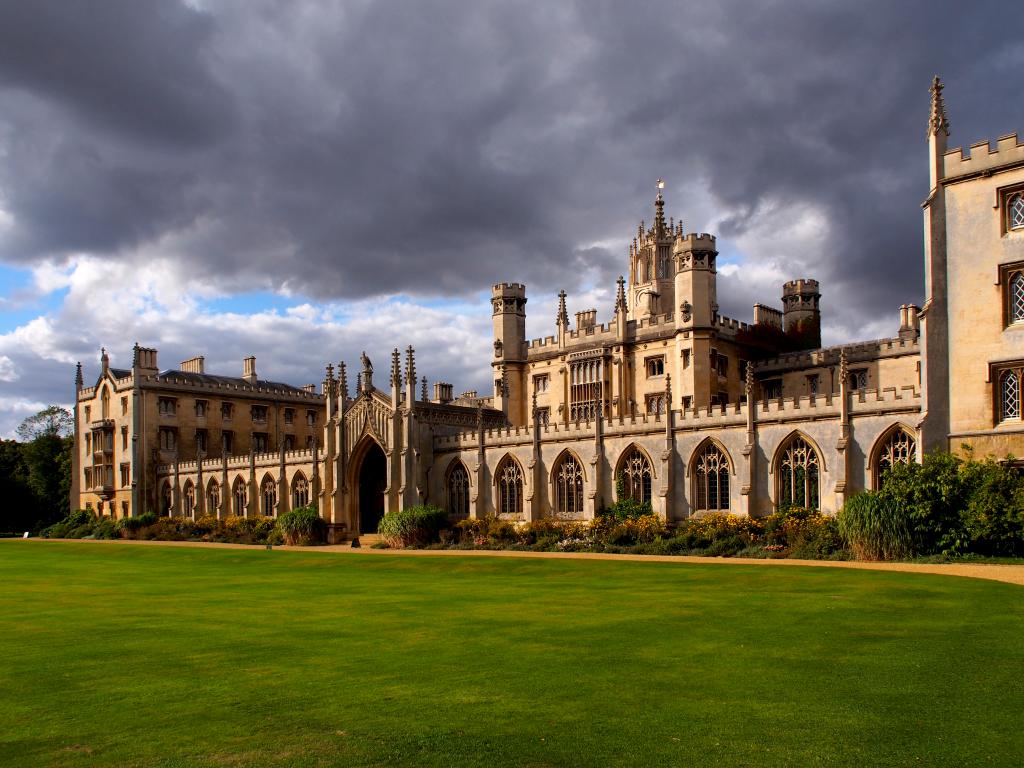 Cambridge University
Oxford University
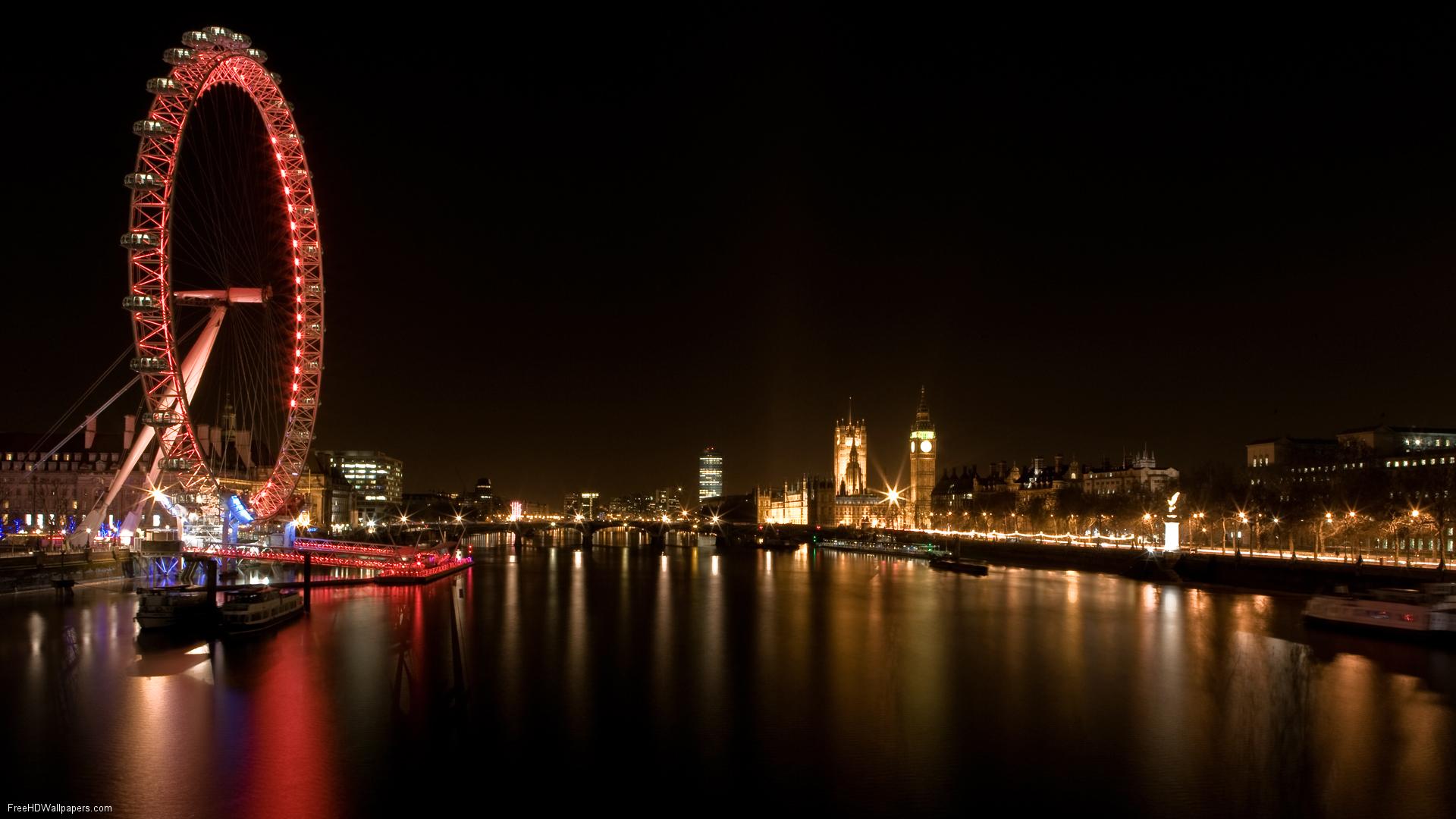 London Eye
Westminster Abbey
The Houses of Parliament
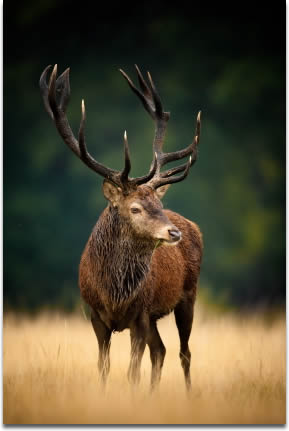 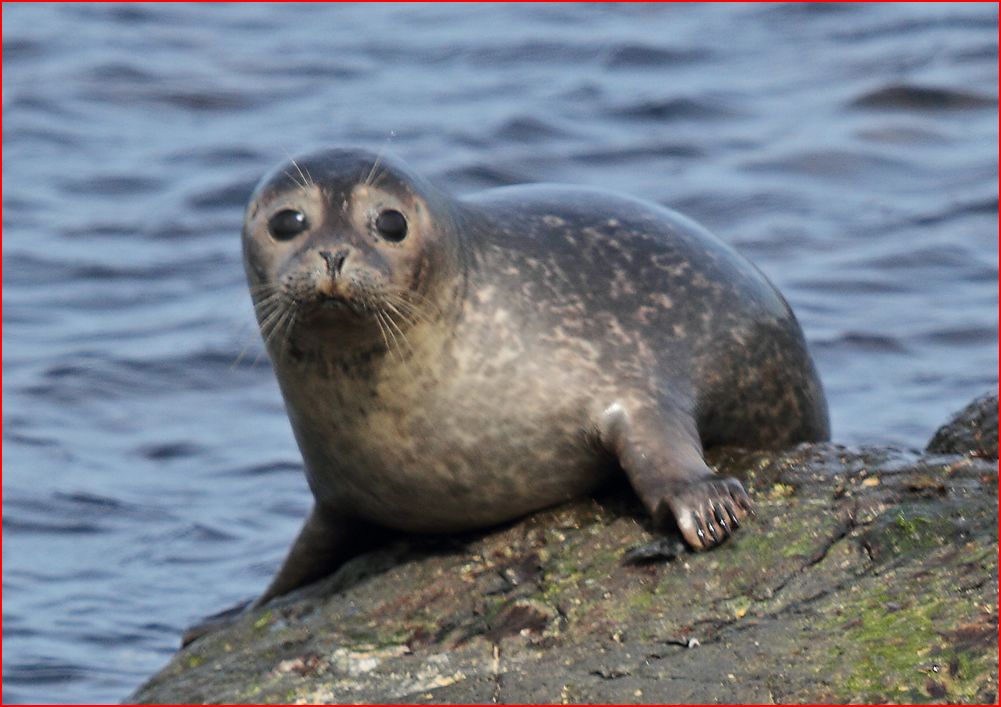 Common Seal
TYPICAL  ANIMALS
Red Deer
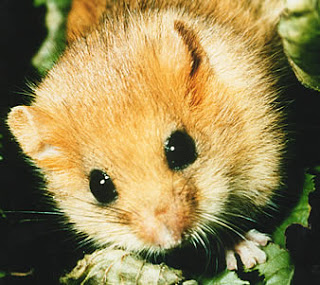 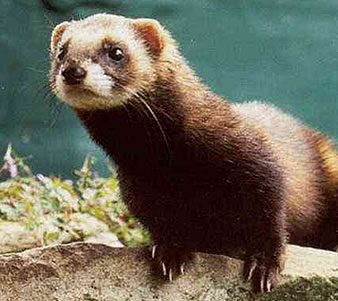 Polecat
Hazel Dormouse
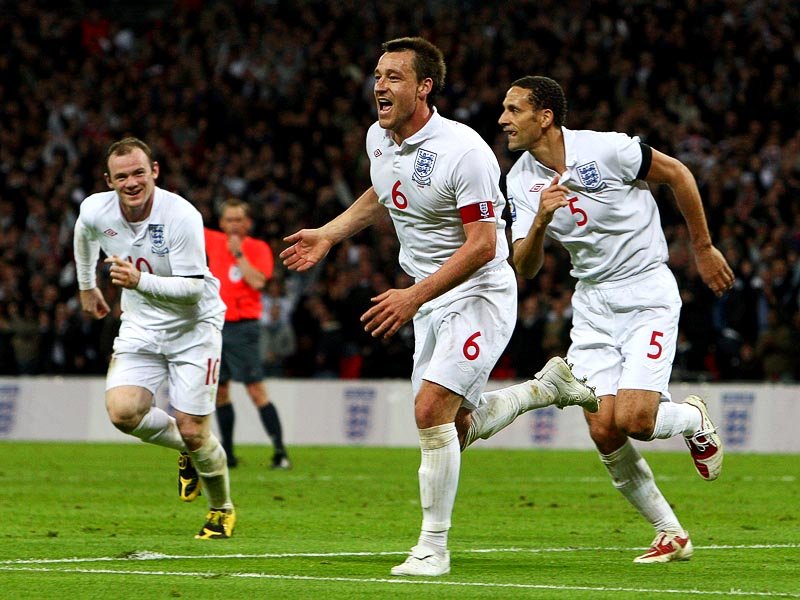 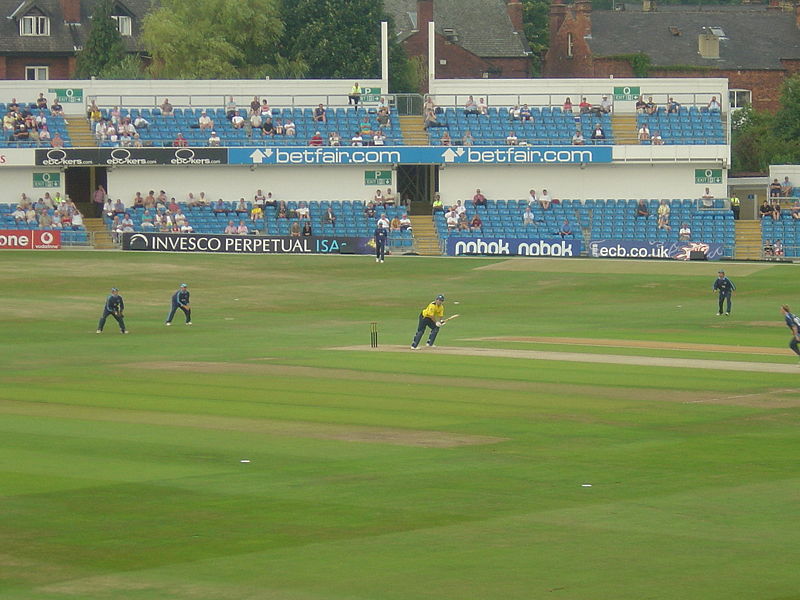 football
cricket
Sport in England
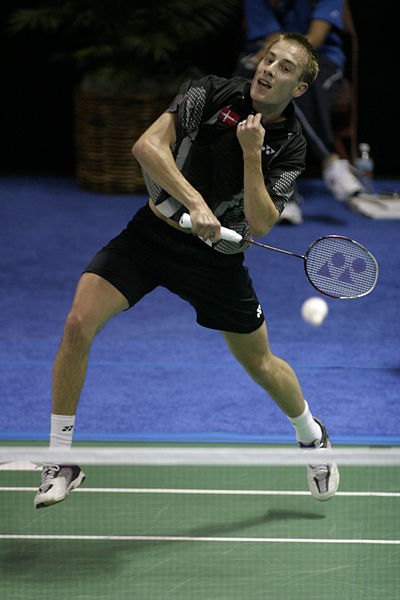 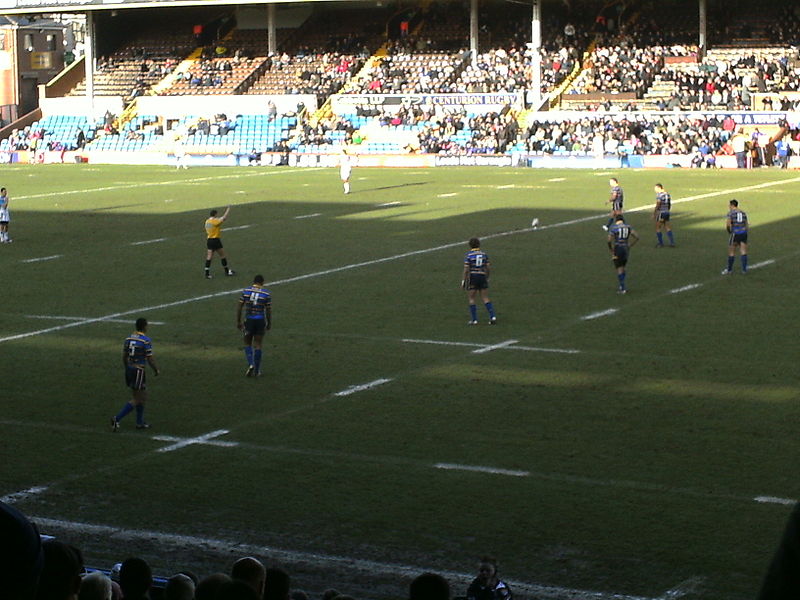 rugby
badminton
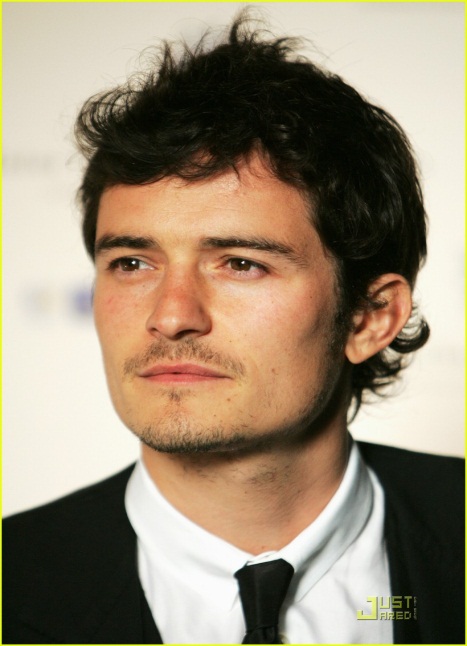 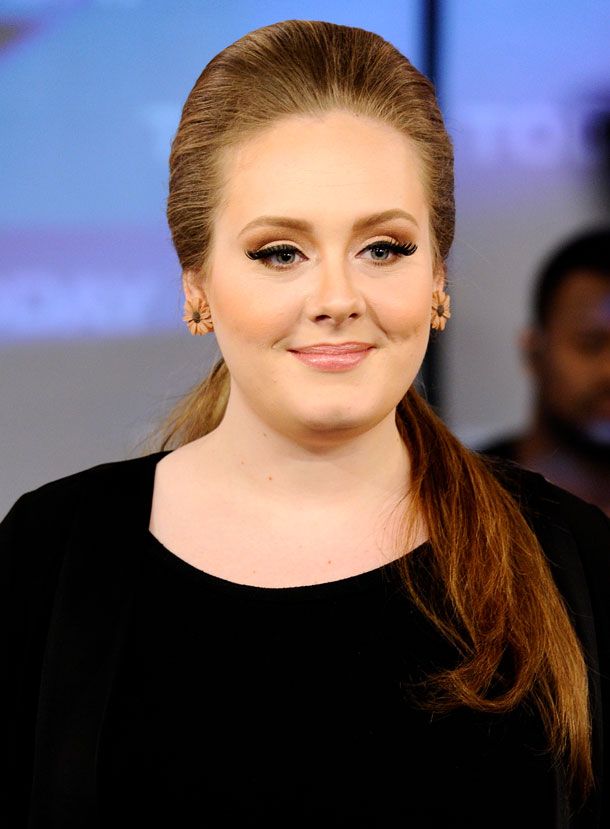 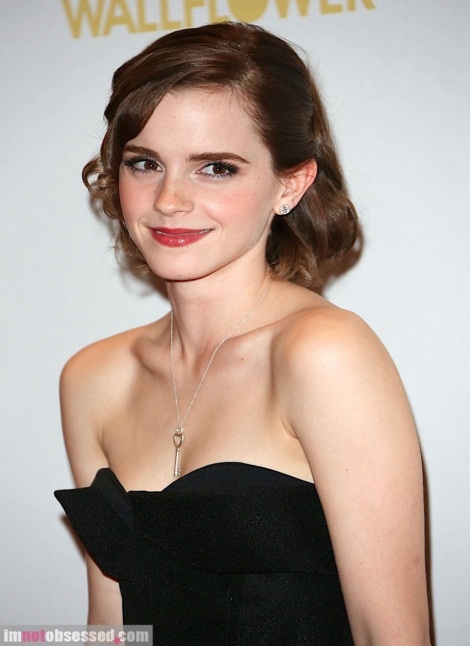 Adele
Orlando Bloom
Emma Watson
Famous People
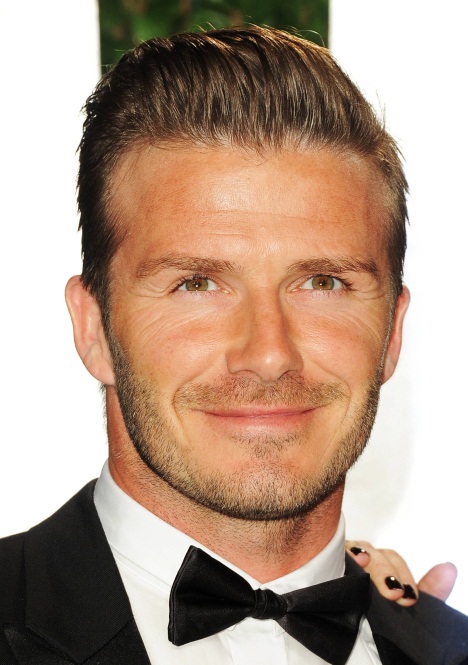 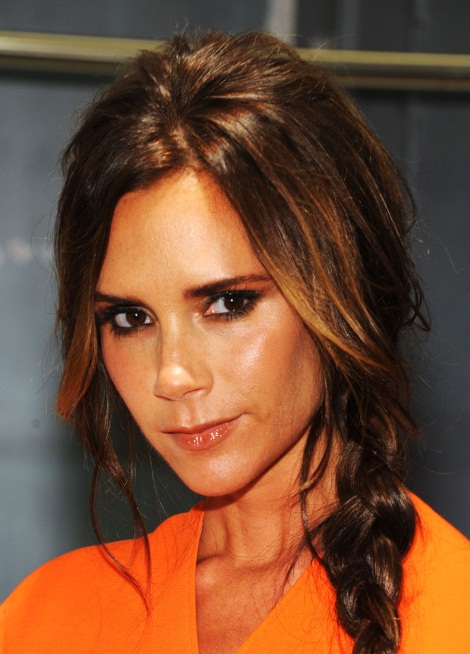 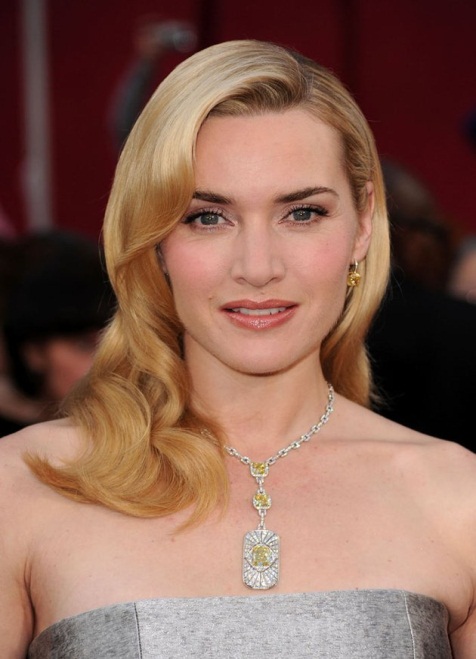 David Beckham
Victoria Beckham
Kate Winslet